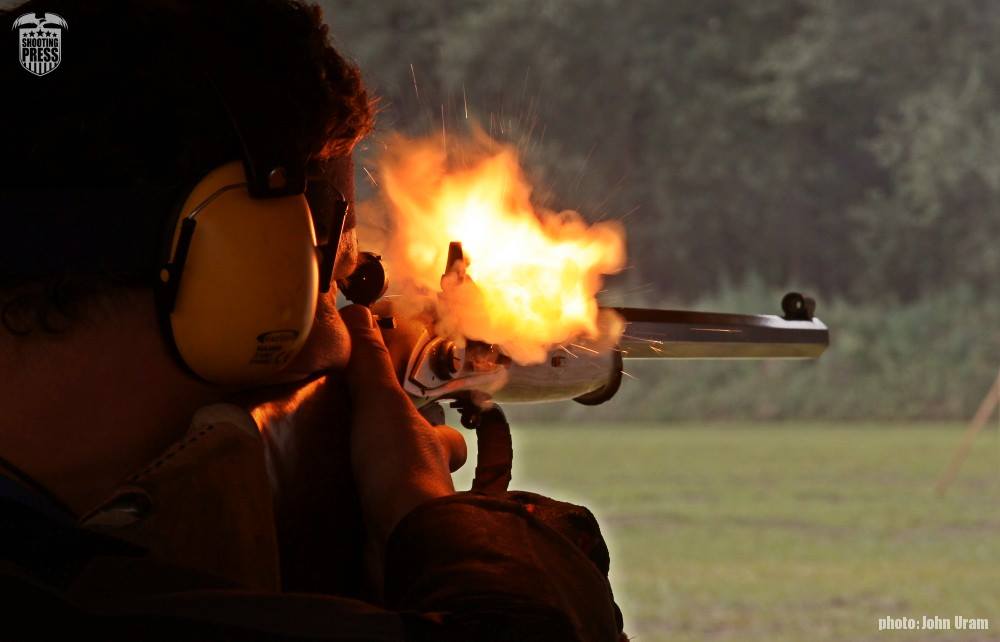 2019 MLAICEuropean 
Championships





10-17th August 2019
HUNGARYSarlóspuszta
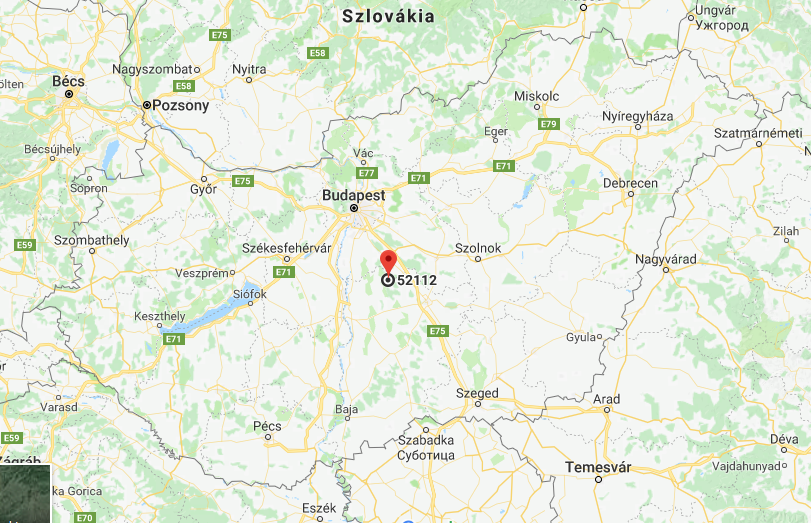 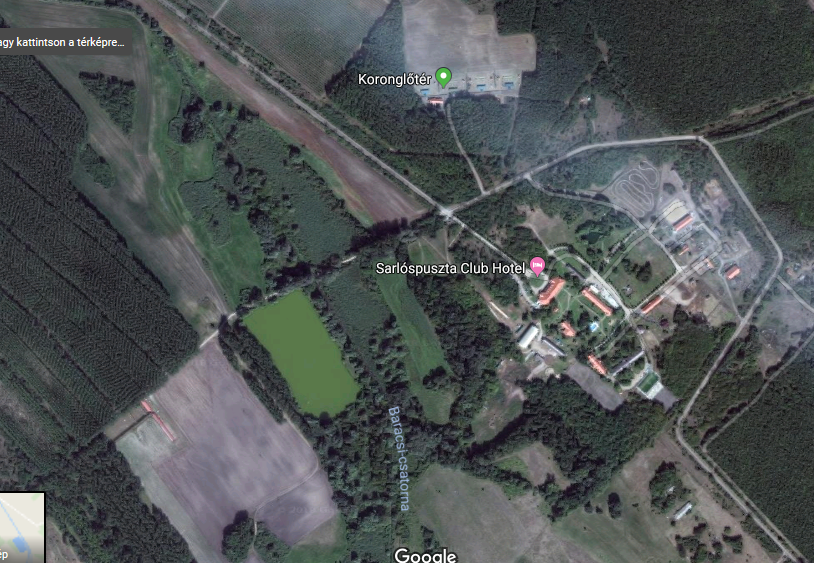 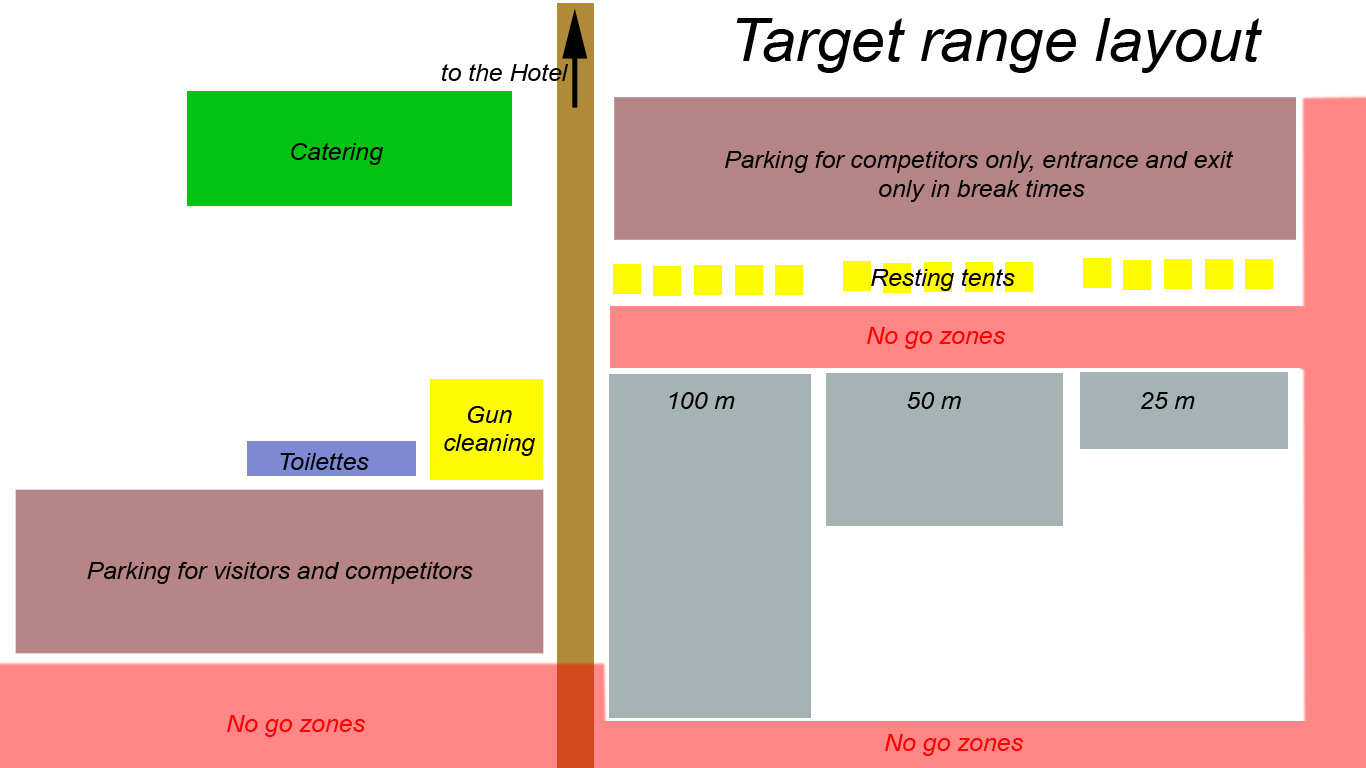 Registration fees
Registration:				90 EUR
Target disciplines:			30 EUR
Clay target disciplines:		40 EUR
Closing banquet:			60 EUR
Team competition:			40 EUR
Firearms storage:			15 EUR
Insurance (optional):		15 EUR
Hotel, accomodation
http://welltravel.hu/
EC subpage to be launched in 
Sept 2018
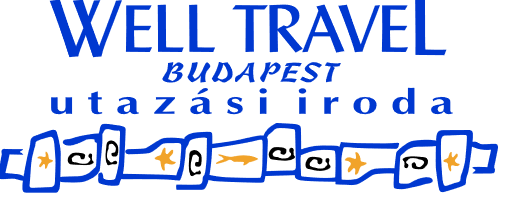 Time schedules
WellTrave subpage			Sept 2018
Championship subpage		Dec 2018
Preliminary registration		April 2019
Final registration			June 2019
First day of practice			10 Aug 2019
Departure day				18 Aug 2019
Disciplines
All MLAIC approved single and team disciplines
Optional extra:
Historical: 
Leipzig
Gettysburg
Battle of the nations clay shooting cup (last day)
Hungarian national:
Paterson
Berdan
Trapper